TensorFlow and Clipper(Lecture 24, cs262a)
Ali Ghodsi and Ion Stoica,
UC Berkeley
April 18, 2018
[Speaker Notes: 3-D graph
Checklist
What we want to enable
What we have today
How we’ll get there]
Today’s lecture
Abadi et al., “TensorFlow: A System for Large-Scale Machine Learning”, OSDI 2016
(https://www.usenix.org/system/files/conference/osdi16/osdi16-abadi.pdf)

Crankshaw et al., “Clipper: A Low-Latency Online Prediction Serving System”, NSDI 2017
(https://www.usenix.org/conference/nsdi17/technical-sessions/presentation/crankshaw)
A short history of Neural Networks
1957: Perceptron (Frank Rosenblatt): one layer network neural network

1959: first neural network to solve a real world problem, i.e., eliminates echoes on phone lines (Widrow & Hoff) 

1988: Backpropagation (Rumelhart, Hinton, Williams): learning a multi-layered network
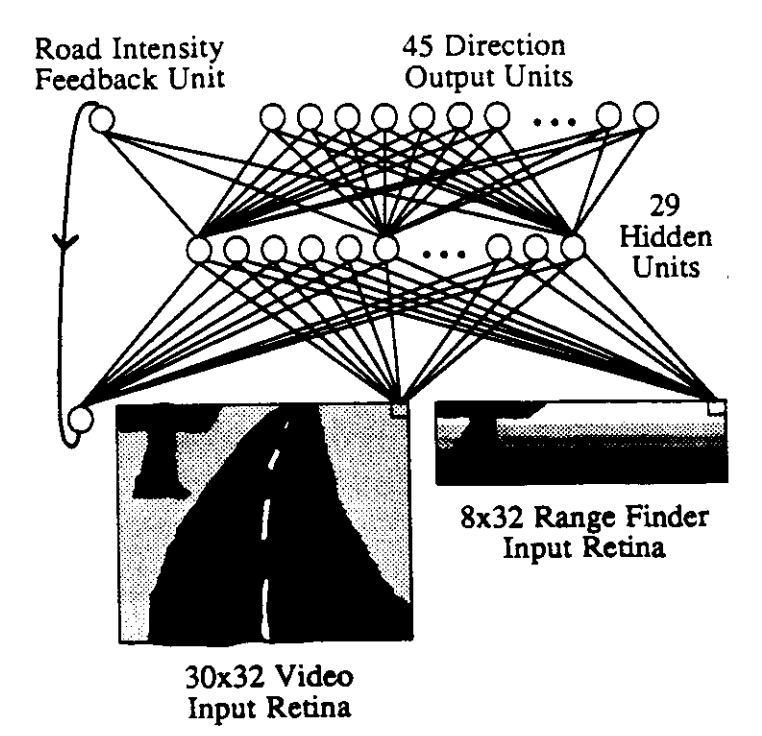 A short history of NNs
1989: ALVINN: autonomous driving car using NN (CMU)



1989: (LeCun) Successful application to recognize handwritten ZIP codes  on mail using a “deep” network

2010s: near-human capabilities for image recognition, speech recognition, and language translation
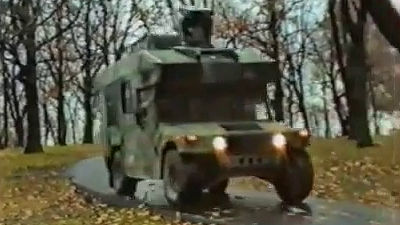 Perceptron
Invented by Frank Rosenblatt (1957):  simplified mathematical model of how the neurons in our brains operate
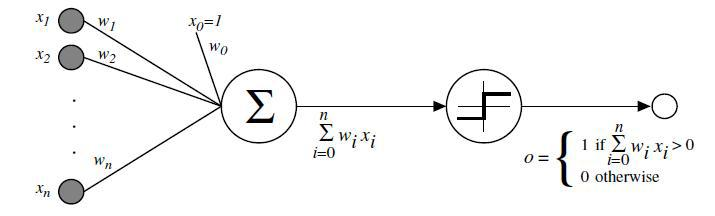 From: http://www.andreykurenkov.com/writing/ai/a-brief-history-of-neural-nets-and-deep-learning/
Perceptron
Could implement AND, OR, but not XOR
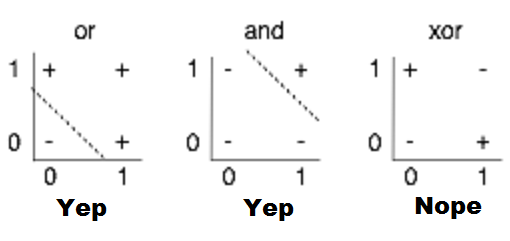 From: http://www.andreykurenkov.com/writing/ai/a-brief-history-of-neural-nets-and-deep-learning/
Hidden layers
Hidden layers can find features within the data and allow following layers to operate on those features
Can implement XOR
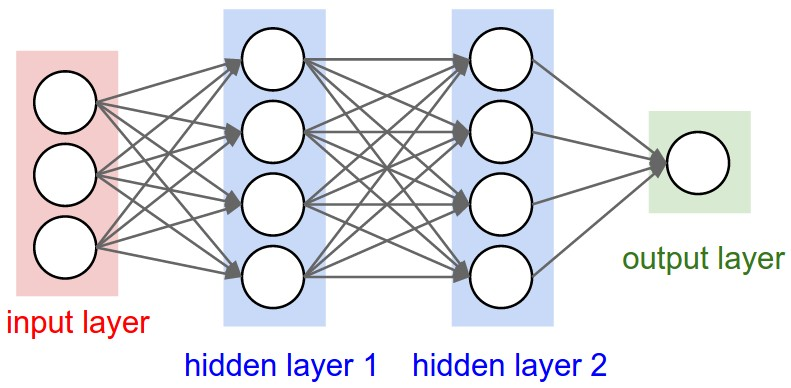 From: http://www.andreykurenkov.com/writing/ai/a-brief-history-of-neural-nets-and-deep-learning/
Learning: Backpropagation
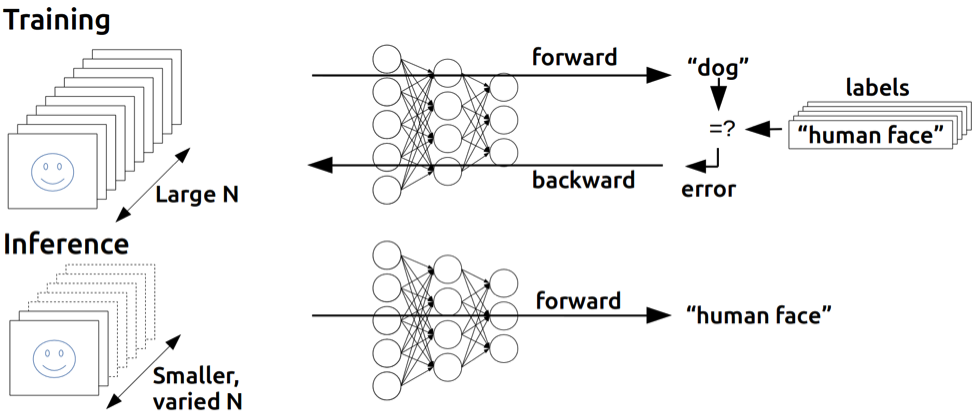 From: http://www.andreykurenkov.com/writing/ai/a-brief-history-of-neural-nets-and-deep-learning/
Context (circa 2015)
Deep learning already claiming big successes
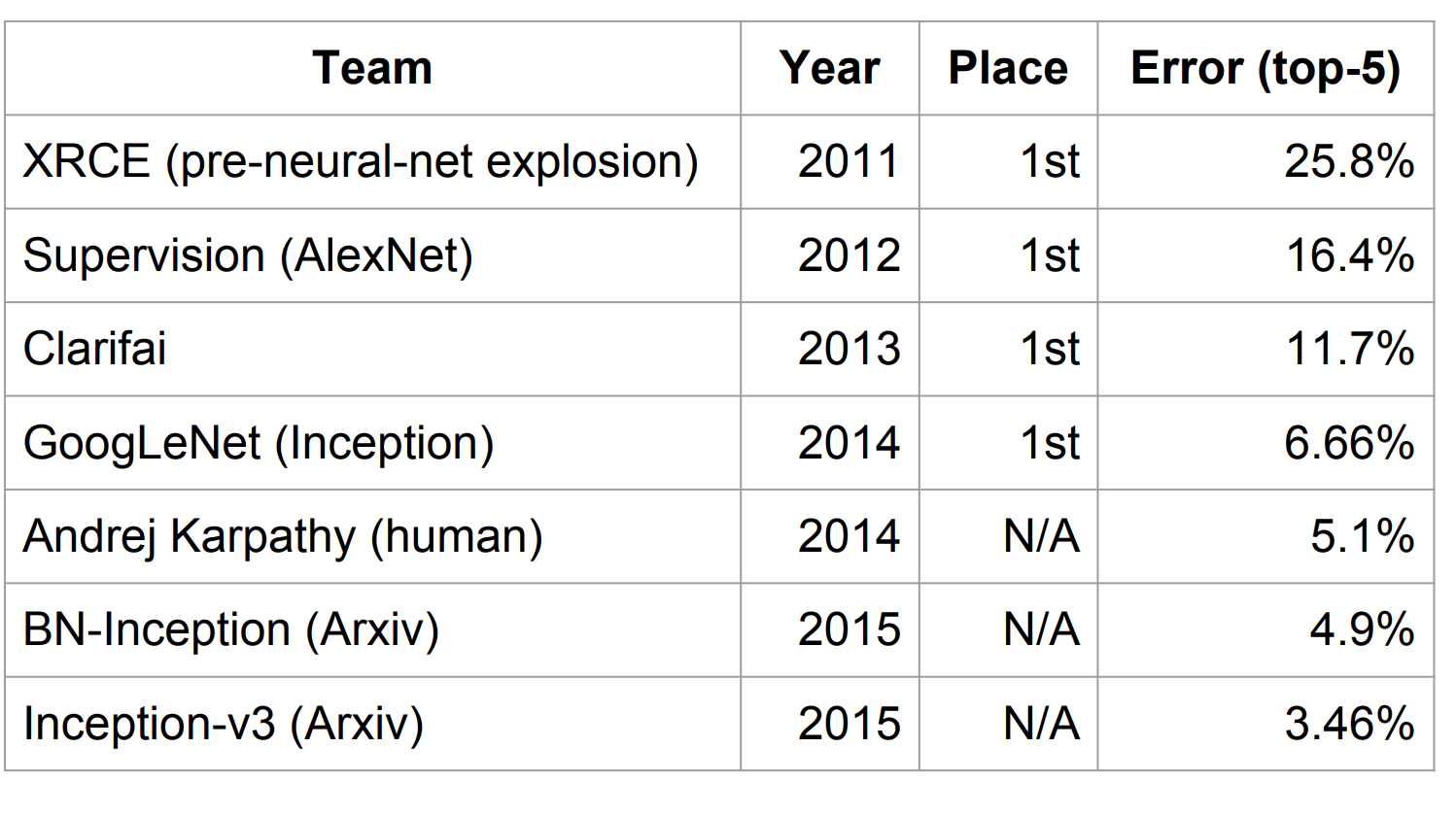 Imagenet 
challenge 
classification 
task
From: http://www.wsdm-conference.org/2016/slides/WSDM2016-Jeff-Dean.pdfz
Context (circa 2015)
Deep learning already claiming big successes

Number of developers/researchers exploding

A “zoo” of tools and libraries, some of questionable quality…
What is TensorFlow?
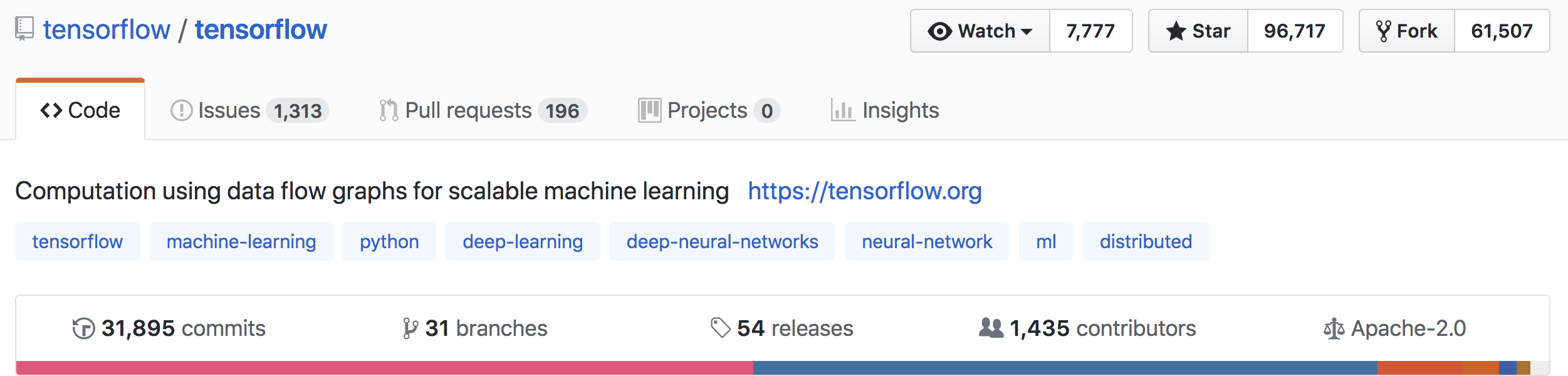 Open source library for numerical computation using data flow graphs

Developed by Google Brain Team to conduct machine learning research
Based on DisBelief used internally at Google since 2011 

“TensorFlow is an interface for expressing machine learning algorithms, and an implementation for executing such algorithms”
What is TensorFlow
Key idea: express a numeric computation as a graph

Graph nodes are operations with any number of inputs and outputs

Graph edges are tensors which flow between nodes
Programming model
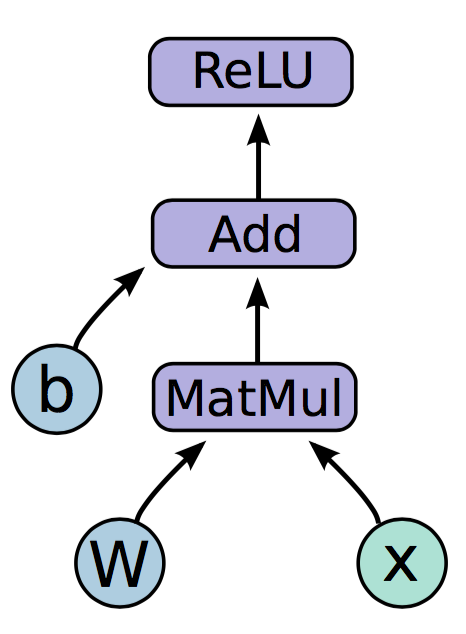 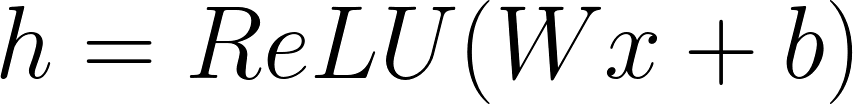 [Speaker Notes: Neural network with one hidden layer

The function we are computing is on the left. Relu is an activation function that takes the max of 0 and your input, applies a nonlinearity to your network.

The graph on the right is how this function would look like in a tensorflow graph.

Let us break down the nodes in the graph into three types]
Programming model
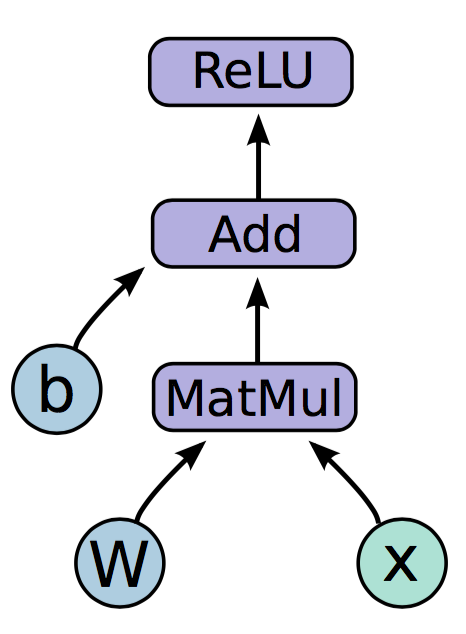 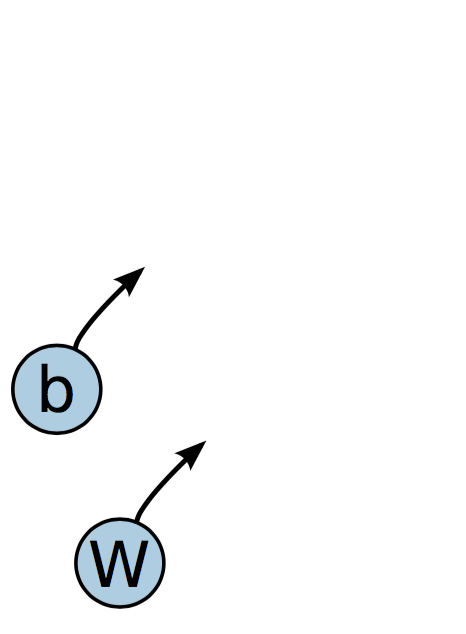 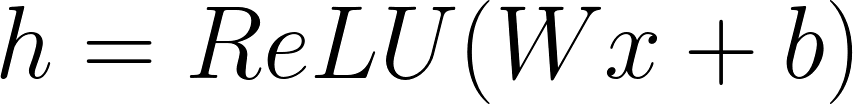 Variables are stateful nodes which output their current value. State is retained across multiple executions of a graph

(mostly parameters)
[Speaker Notes: We have two variables in this graph, the bias and W matrix.

What we mean by saying that variables are stateful is that they retain their current value over multiple executions, and it’s easy to restore saved values to variables.

Variables have a number of other useful features. They can be saved to disk during and after training, and gradient updates will by default apply over all the variables in your graph

Variables are still operations (nodes = operations!). When you run a variable you get the value of its state. 

The variables in your graph are going to be your parameters]
Programming model
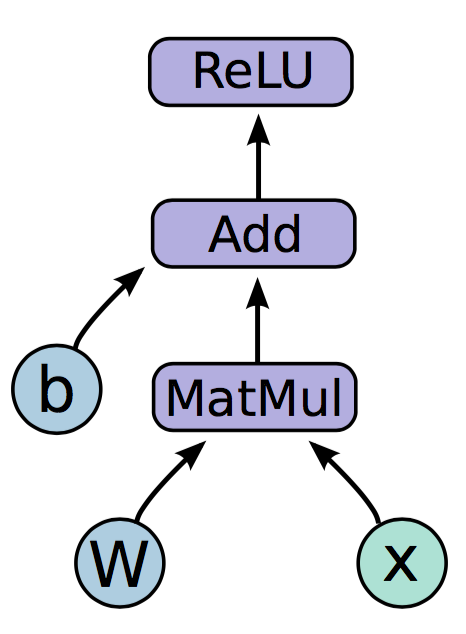 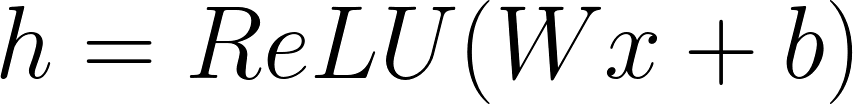 Placeholders are nodes whose value is fed in at execution time

(inputs, labels, …)
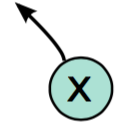 [Speaker Notes: The second important node type is placeholders. If you have inputs into your network that depend on some external data, you want to be able to build your graph without depending on any real values yet, as those are passed in at run time. 

Placeholders, unlike variables that have initial assignment, expect as arguments a data type and a shape of a tensor.

Inputs, labels]
Programming model
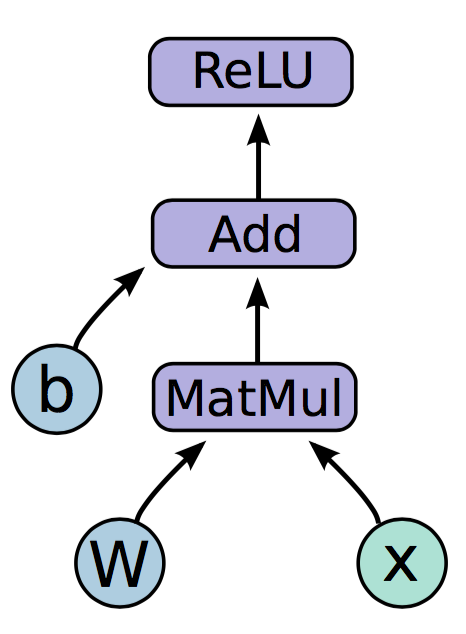 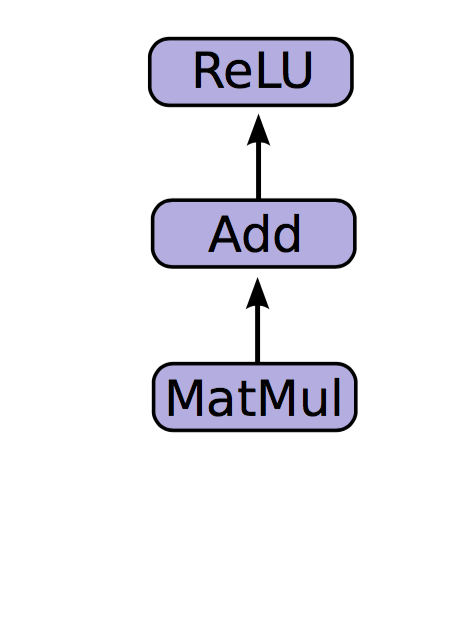 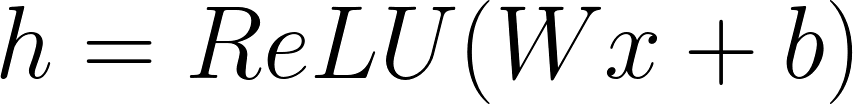 Mathematical operations:
MatMul: Multiply two matrices
Add: Add elementwise
ReLU: Activate with elementwise rectified linear function
0, x <= 0
ReLu(x) =
x, x > 0
[Speaker Notes: The other nodes are mathematical operations that you are familiar with. Matmul, addition, and relu are all operations in your graph that combine your inputs and parameters to produce new nodes.]
Code
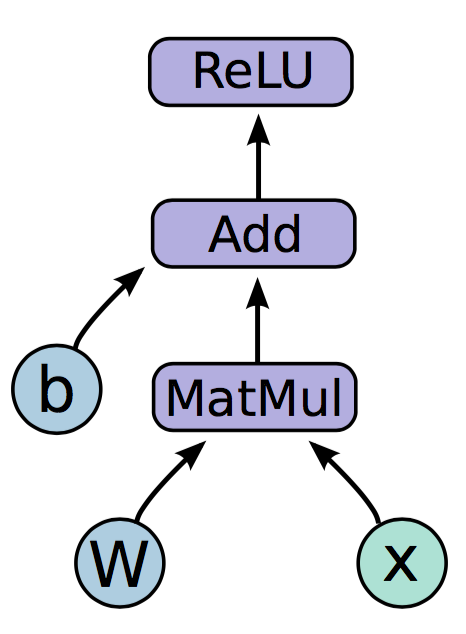 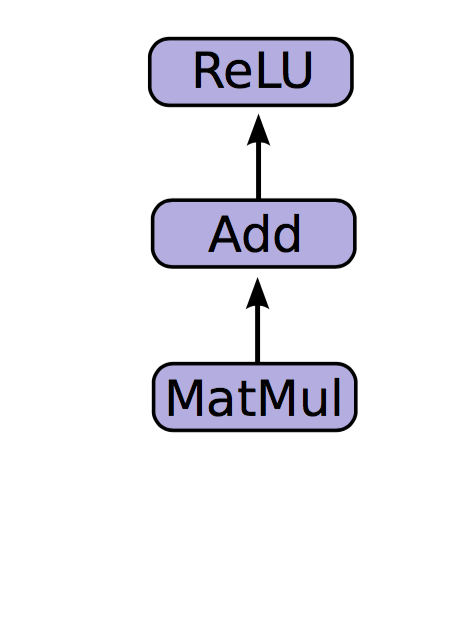 import tensorflow as tfb = tf.Variable(tf.zeros((100,)))W = tf.Variable(tf.random_uniform((784, 100), -1, 1))x = tf.placeholder(tf.float32, (1, 784))
h = tf.nn.relu(tf.matmul(x, W) + b)
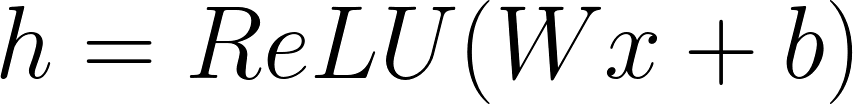 Running the graph
Deploy graph with a session: a binding to a particular execution context (e.g. CPU, GPU)
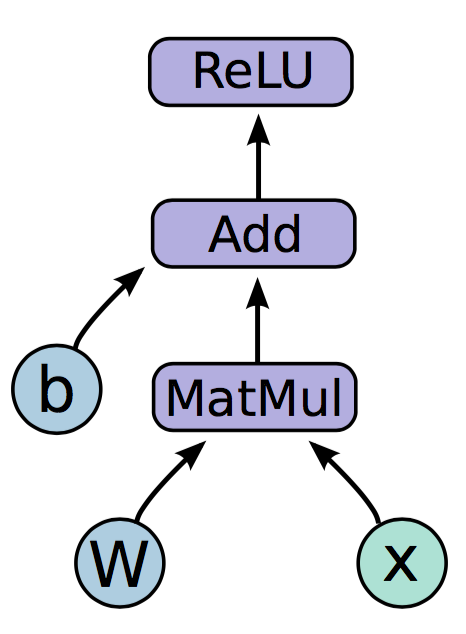 CPU
GPU
End-to-end
So far:
Built a graph using variables and placeholders
Deploy the graph onto a session, i.e., execution environment

Next: train model
Define loss function
Compute gradients
Defining loss
Use placeholder for labels
Build loss node using labels and prediction
prediction = tf.nn.softmax(...)  #Output of neural network
label = tf.placeholder(tf.float32, [100, 10])

cross_entropy = -tf.reduce_sum(label * tf.log(prediction), axis=1)
Gradient computation: Backpropagation
train_step = tf.train.GradientDescentOptimizer(0.5).minimize(cross_entropy)
tf.train.GradientDescentOptimizer is an Optimizer object

tf.train.GradientDescentOptimizer(lr).minimize(cross_entropy) adds optimization operation to computation graph
TensorFlow graph nodes have attached gradient operations
Gradient with respect to parameters computed with backpropagation … automatically
Design Principles
Dataflow graphs of primitive operators

Deferred execution (two phases)
Define program i.e., symbolic dataflow graph w/ placeholders
Executes optimized version of program on set of available devices

Common abstraction for heterogeneous accelerators
Issue a kernel for execution
Allocate memory for inputs and outputs
Transfer buffers to and from host memory
Dynamic Flow Control
Problem: support ML algos that contain conditional and iterative control flow, e.g.  
Recurrent Neural Networks (RNNs)
Long-Short Term Memory (LSTM)

Solution: Add conditional (if statement) and iterative (while loop) programming constructs
TensorFlow high-level architecture
Core in C++
Very low overhead
Different front ends for specifying/driving the computation 
Python and C++ today, easy to add more
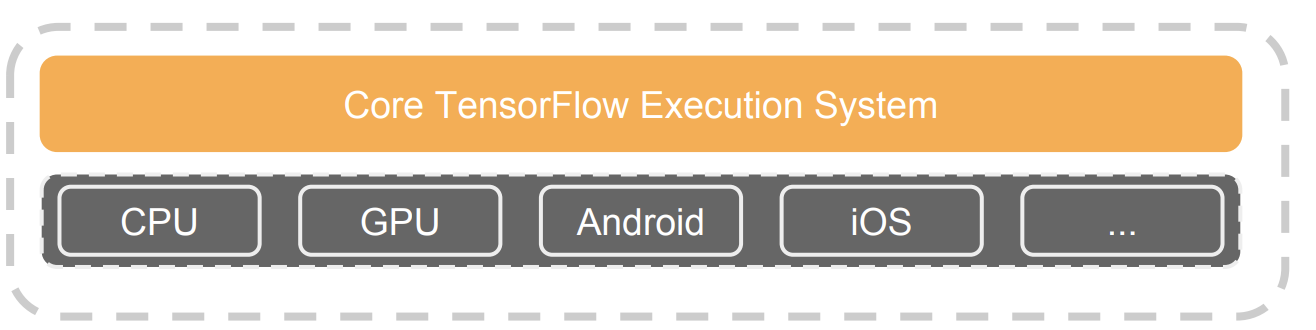 From: http://www.wsdm-conference.org/2016/slides/WSDM2016-Jeff-Dean.pdf
TensorFlow architecture
Core in C++
Very low overhead
Different front ends for specifying/driving the computation 
Python and C++ today, easy to add more
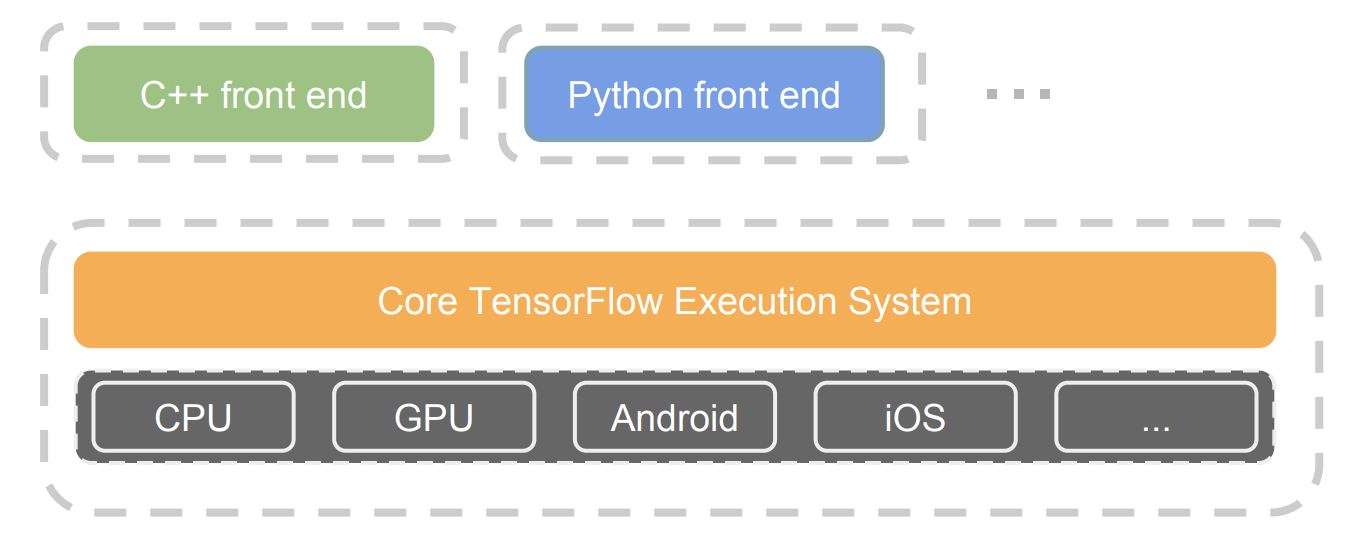 From: http://www.wsdm-conference.org/2016/slides/WSDM2016-Jeff-Dean.pdf
Detailed architecture
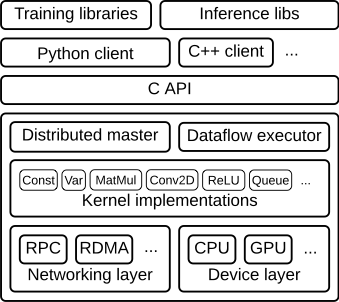 From: https://www.tensorflow.org/extend/architecture
Key components
Similar to MapReduce, Apache Hadoop, Apache Spark, …
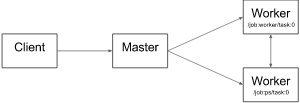 From: https://www.tensorflow.org/extend/architecture
Client
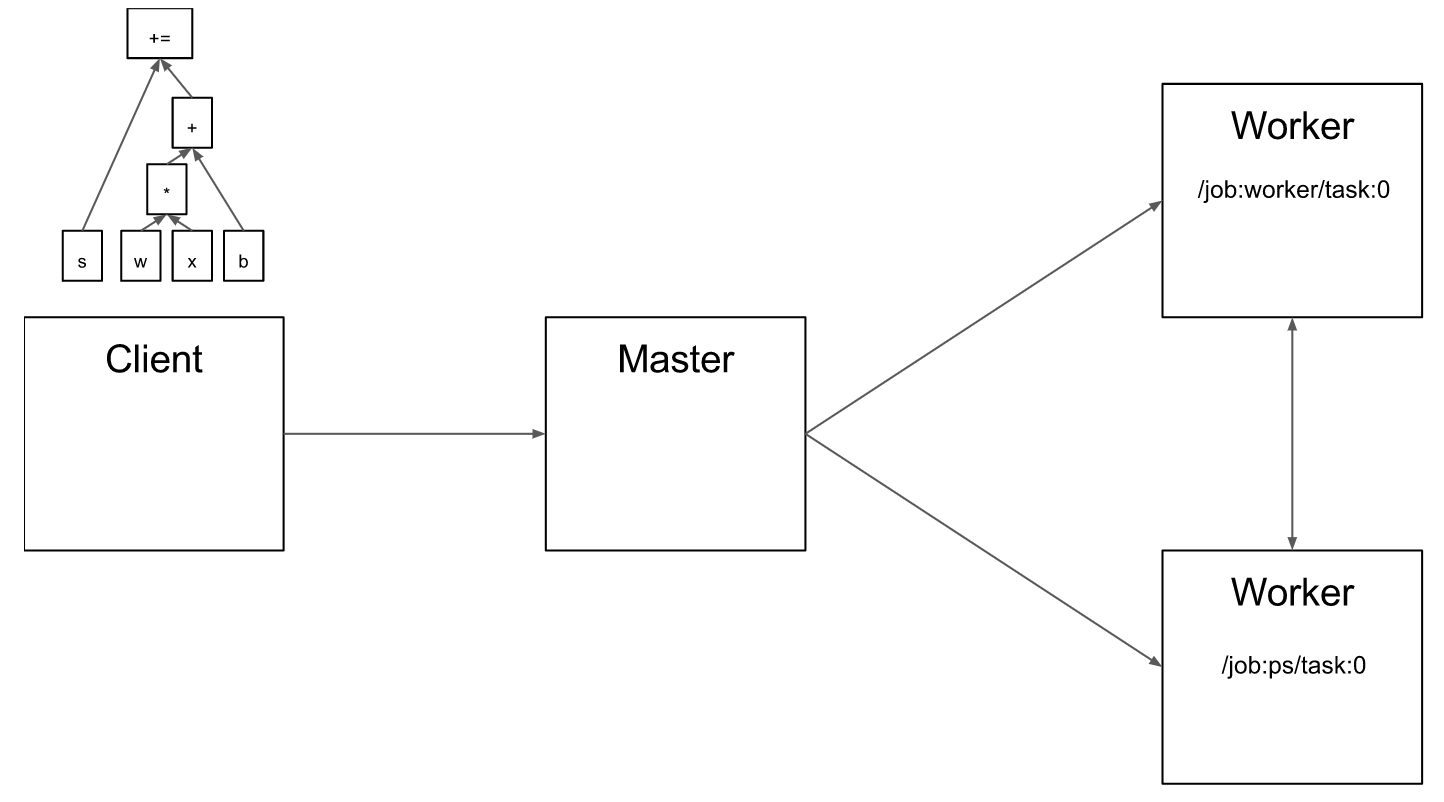 From: https://www.tensorflow.org/extend/architecture
Master
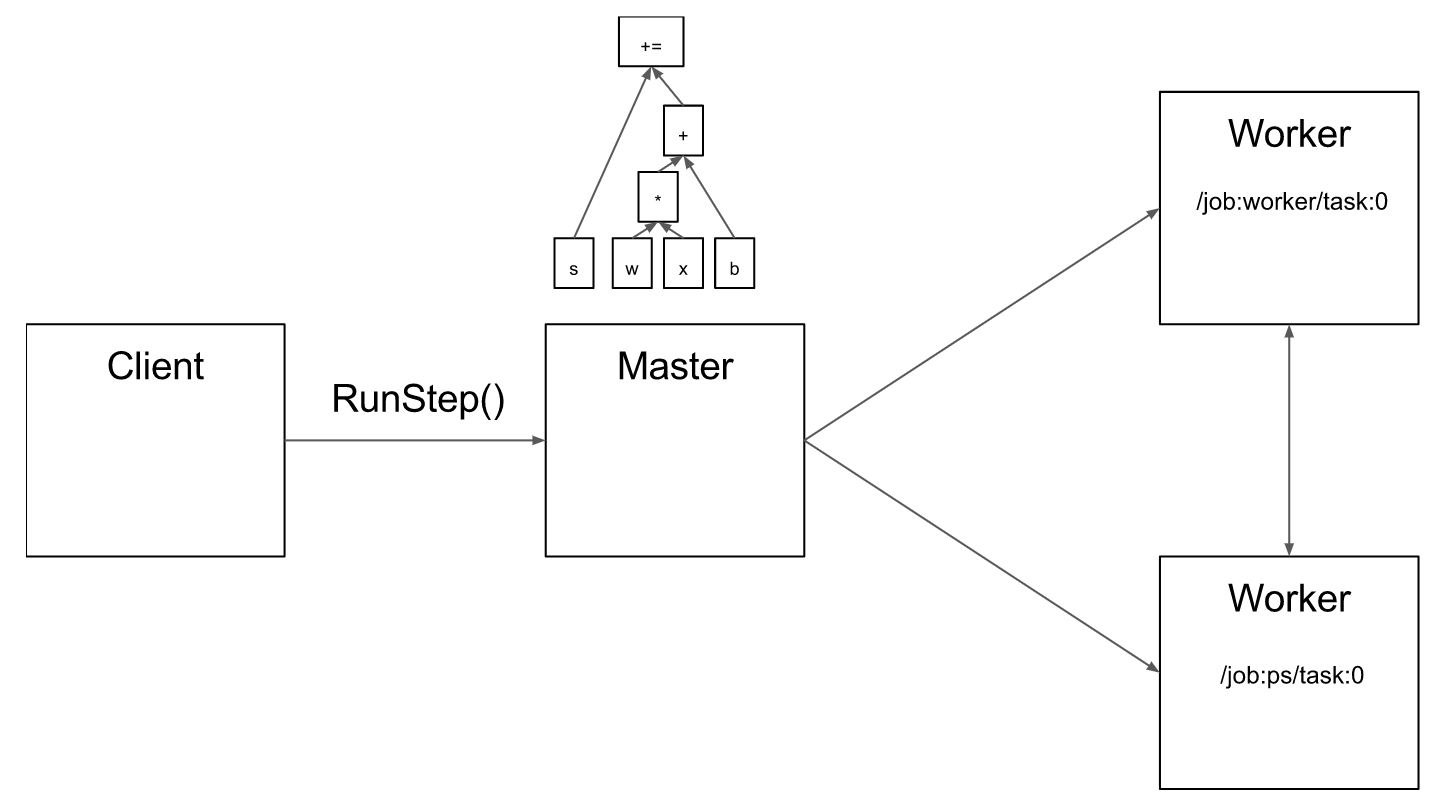 From: https://www.tensorflow.org/extend/architecture
Computation graph partition
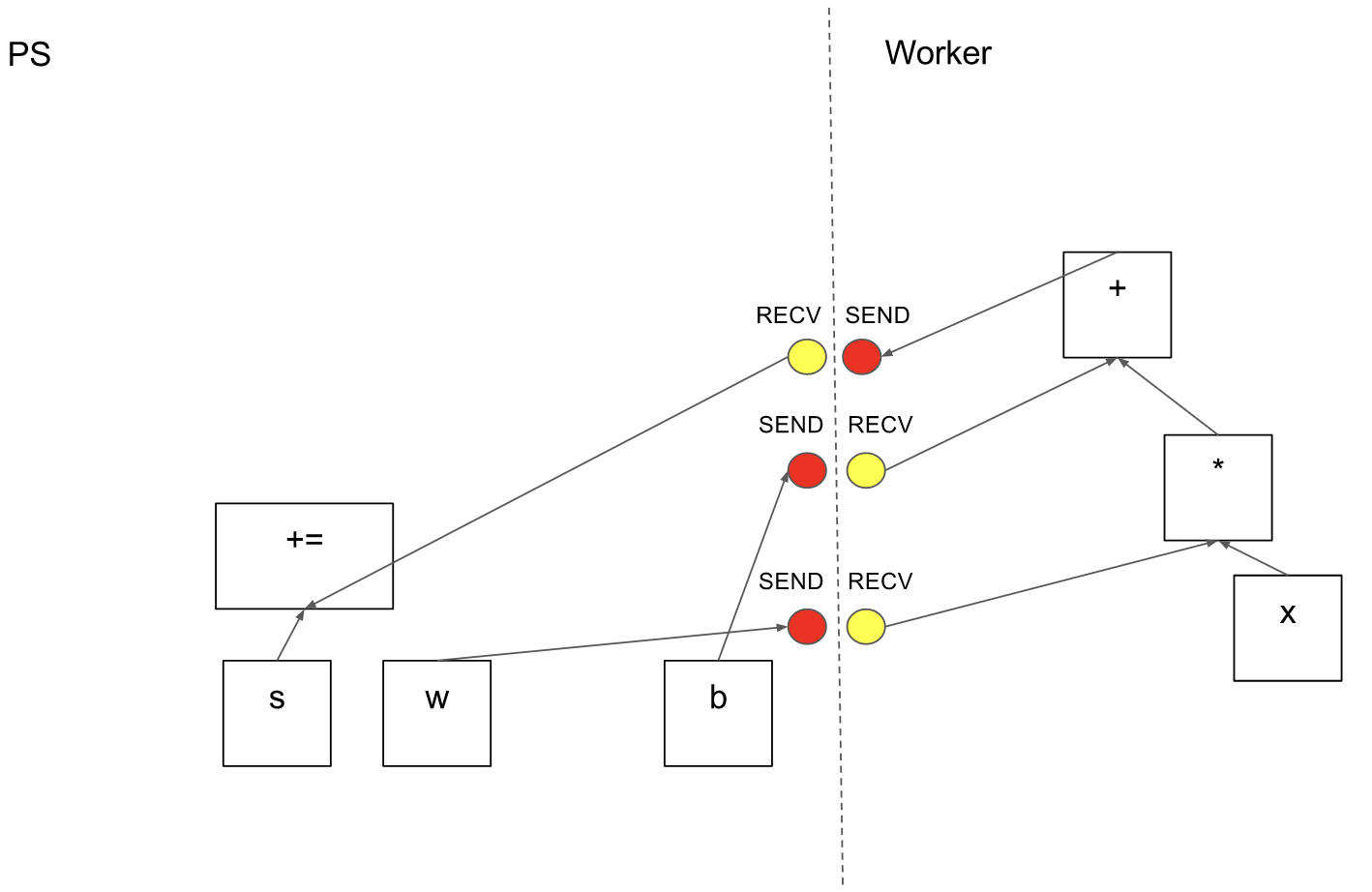 From: https://www.tensorflow.org/extend/architecture
Computation graph partition
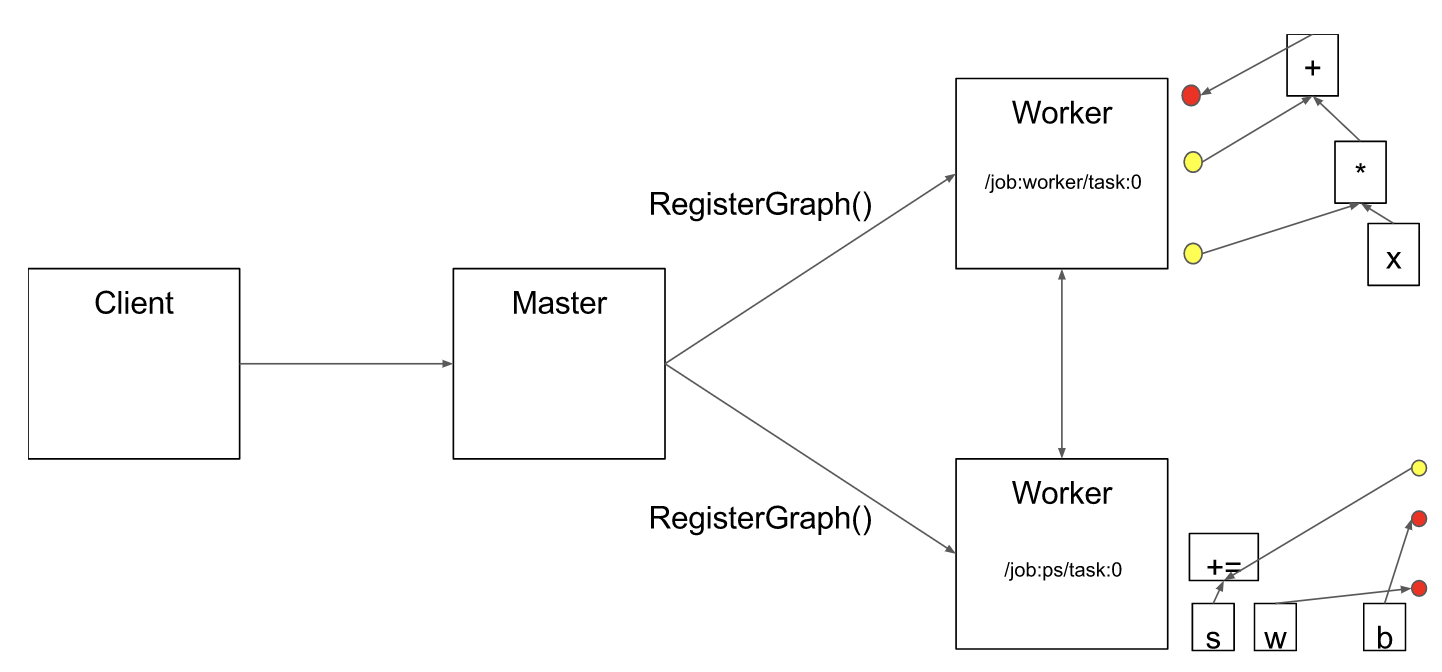 From: https://www.tensorflow.org/extend/architecture
Execution
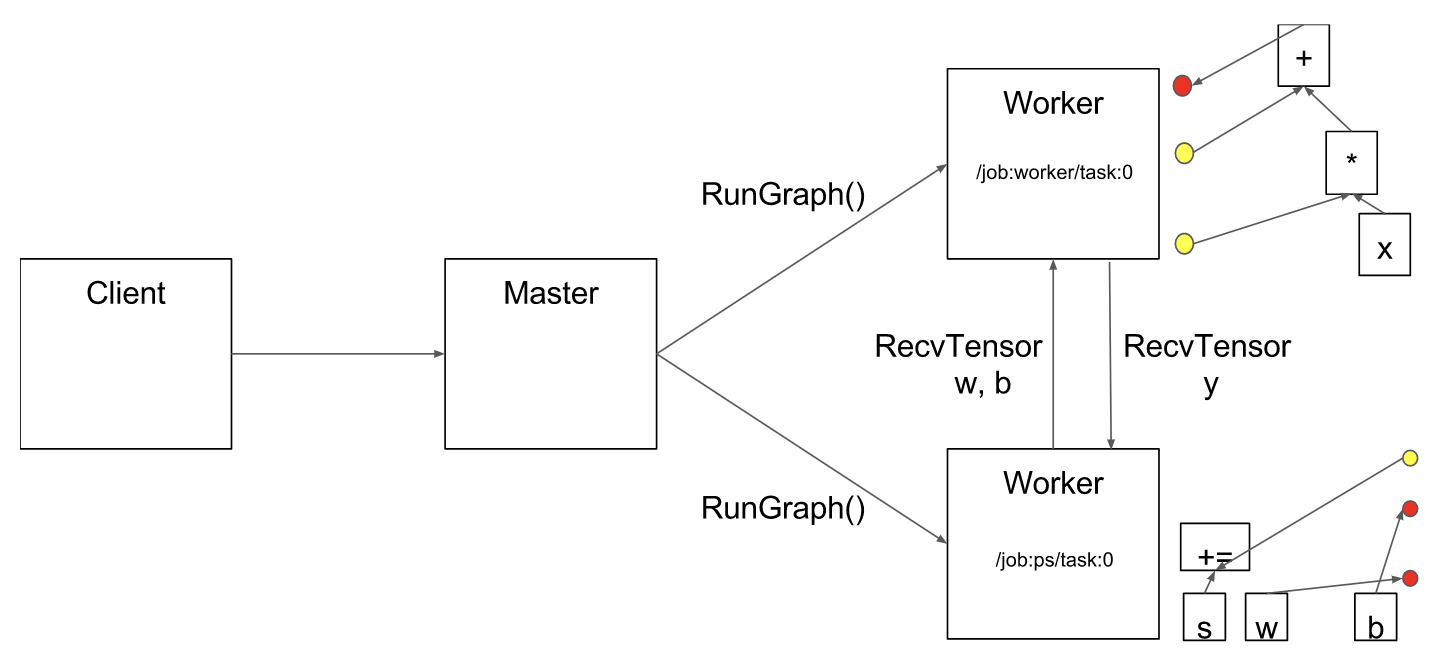 From: https://www.tensorflow.org/extend/architecture
Fault Tolerance
Assumptions: 
Fine grain operations: “It is unlikely that tasks will fail so often that individual operations need fault tolerance” ;-)
“Many learning algorithms do not require strong consistency”

Solution: user-level checkpointing (provides 2 ops)
save(): writes one or more tensors to a checkpoint file
restore(): reads one or more tensors from a checkpoint file
Discussion
Eager vs. deferred (lazy) execution

Transparent vs. user-level fault tolerance

Easy of use
Discussion